Communication 1
Dersi veren: Prof. Dr. Hacı İLHAN
Web sayfası: avesis.yildiz.edu.tr/ilhanh
E-mail: ilhanh@yildiz.edu.tr, haciilhanh76@gmail.com
Ders içeriği: http://www.bologna.yildiz.edu.tr/index.php?r=course/view&id=337&aid=5 

Uygulama 1
Örnek 1
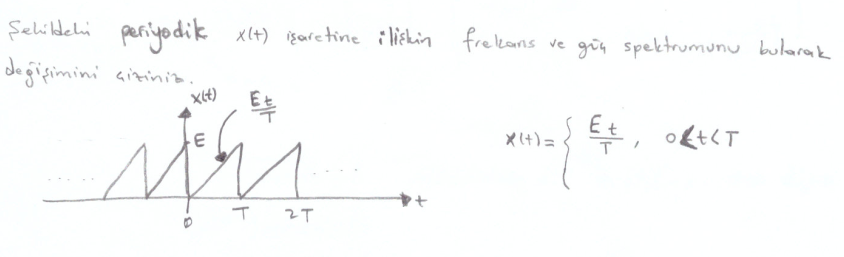 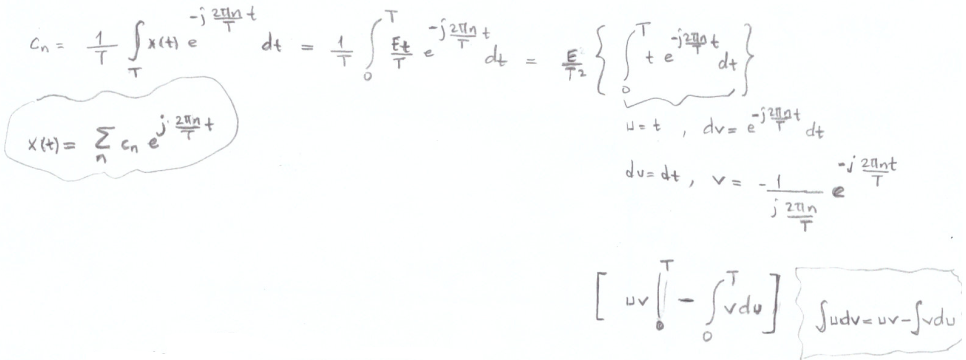 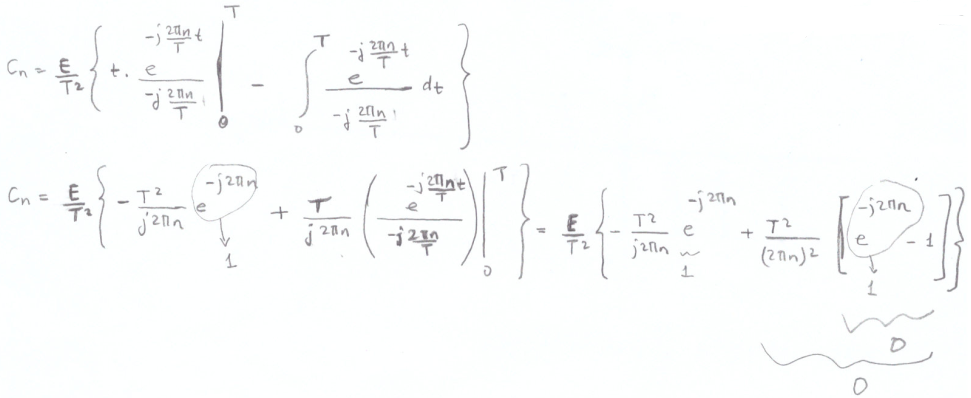 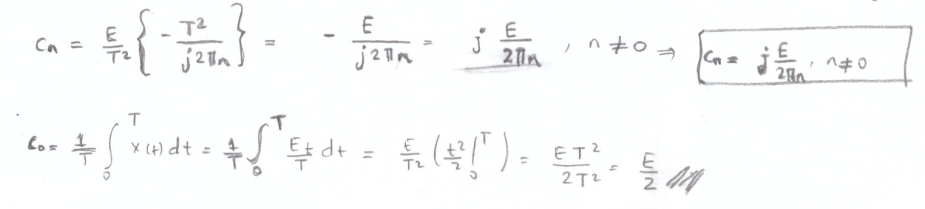 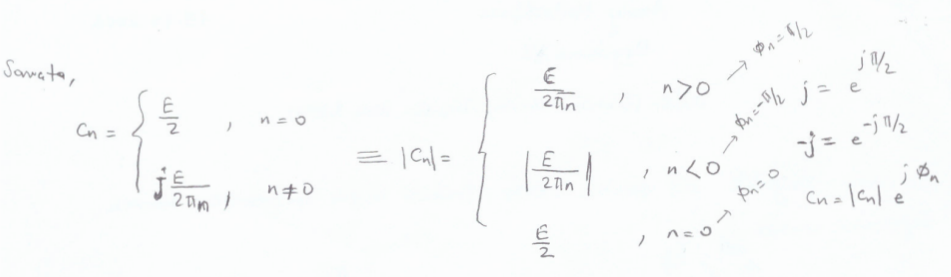 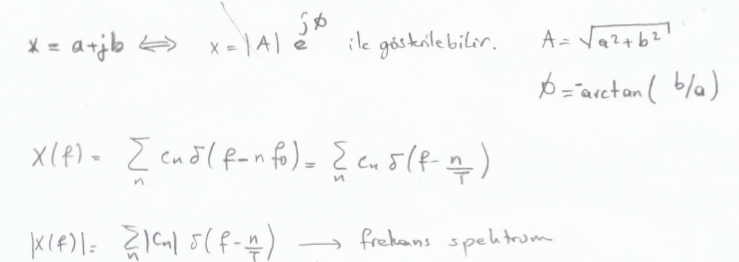 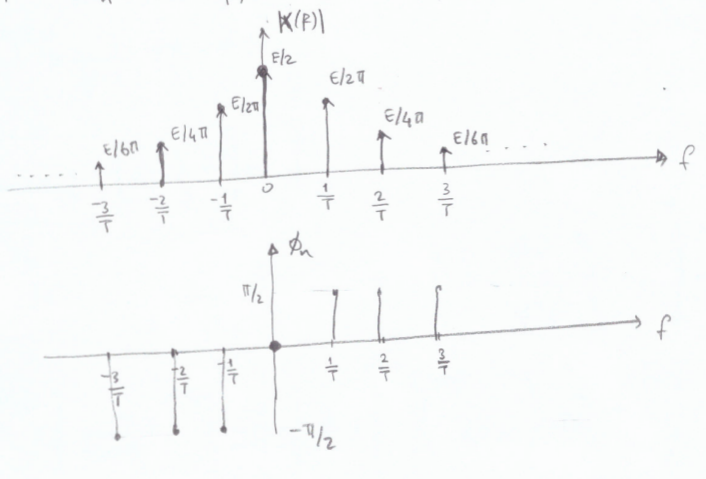 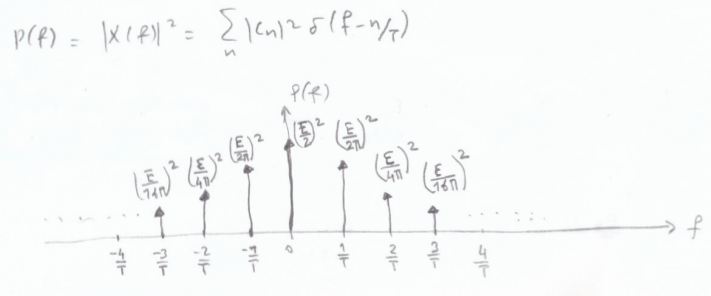 Örnek 2
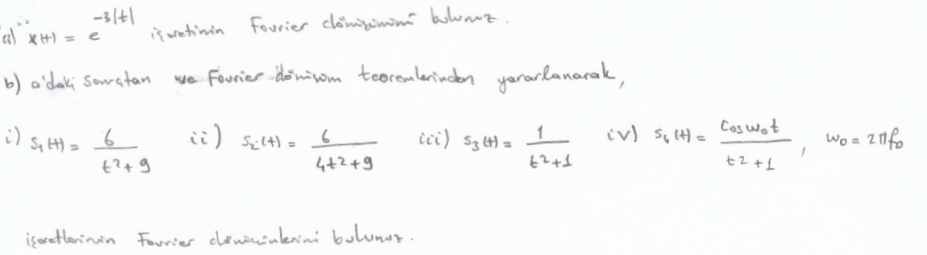 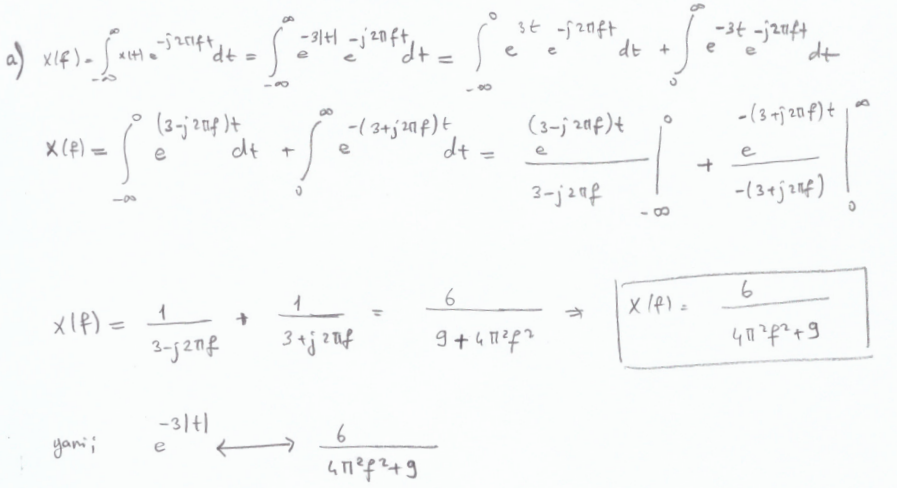 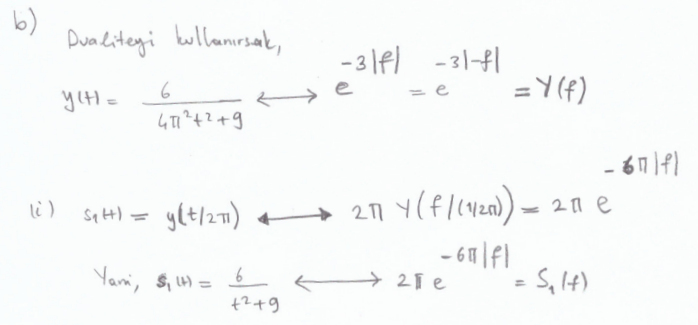 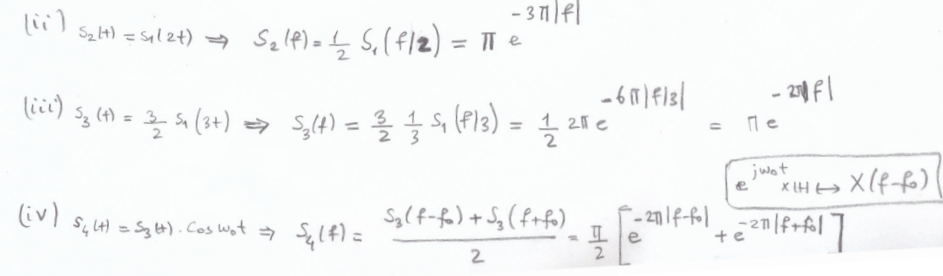 Örnek 3
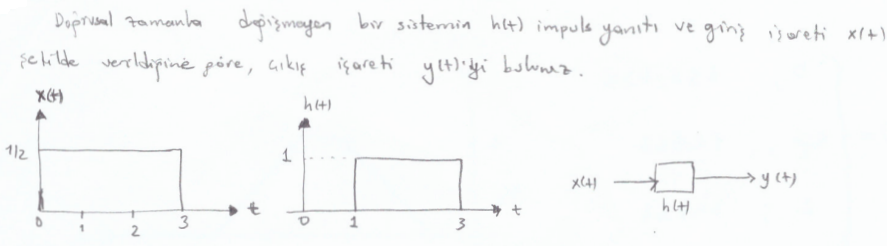 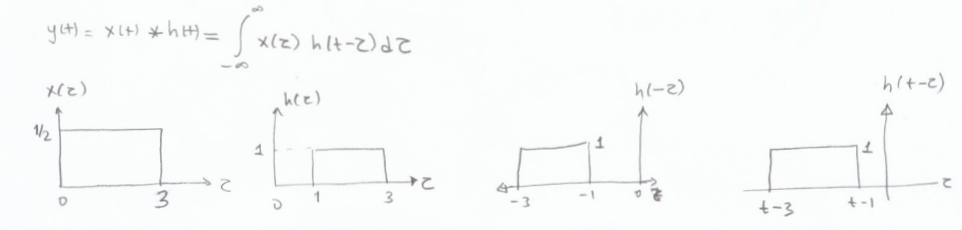 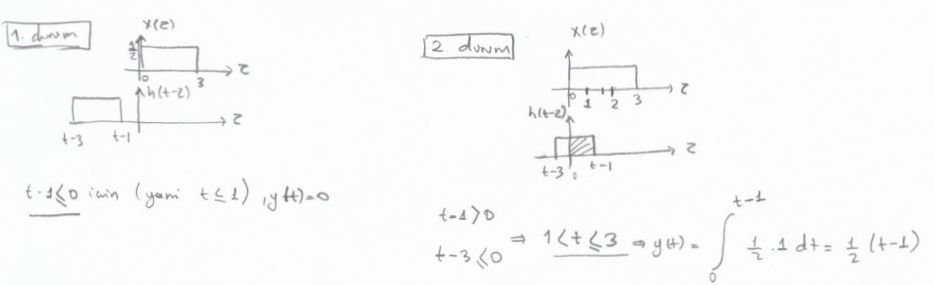 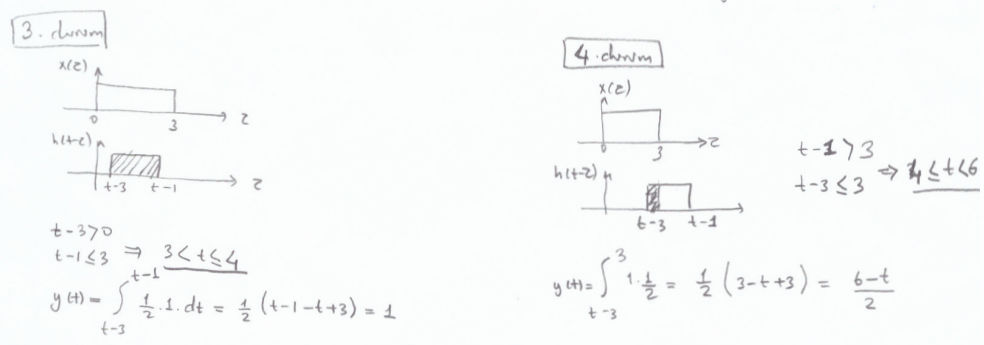 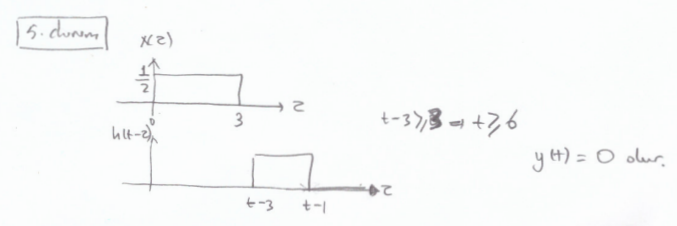 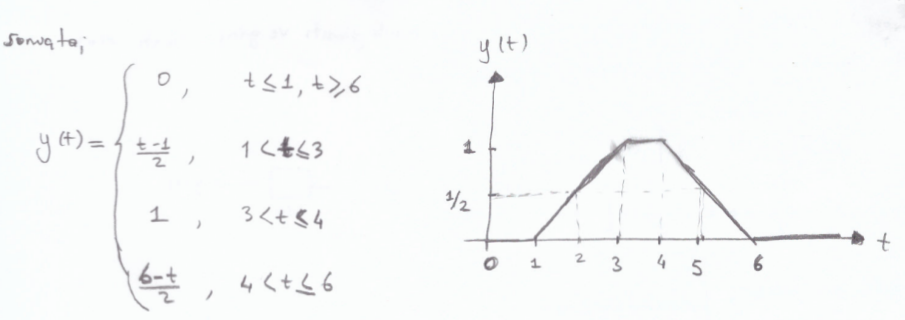 Örnek 4: Aşağıda verilen işaretin Fourier Serisi Katsayılarını bulunuz.
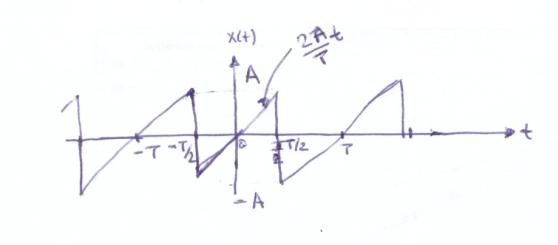 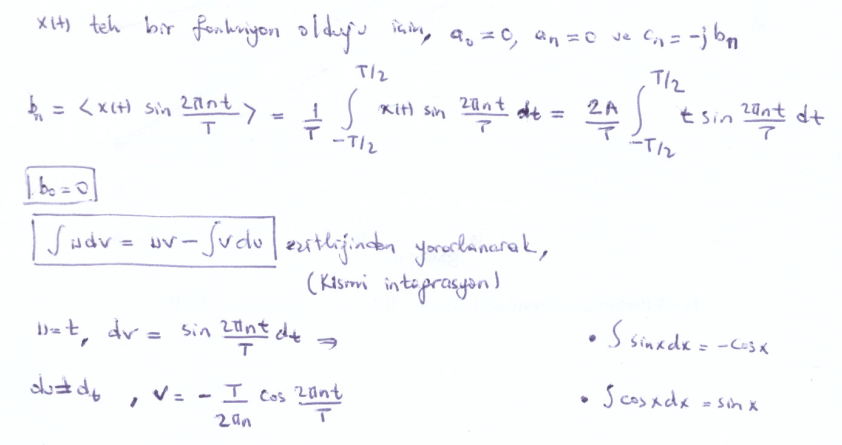 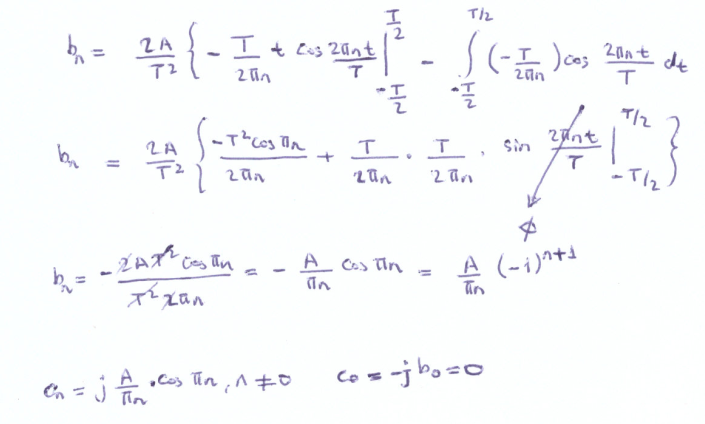 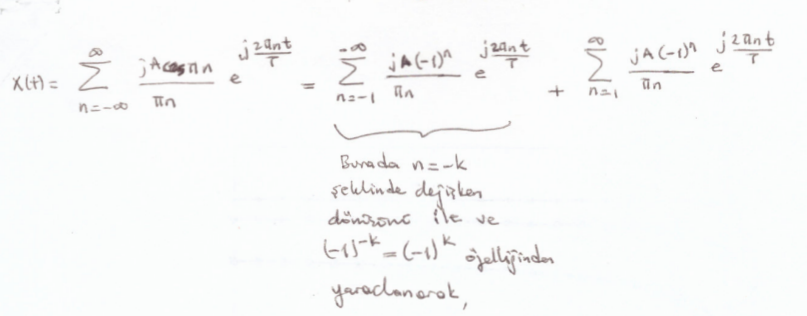 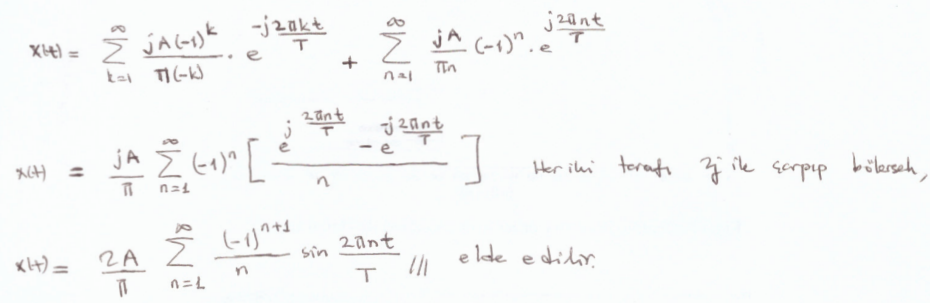 Örnek 5
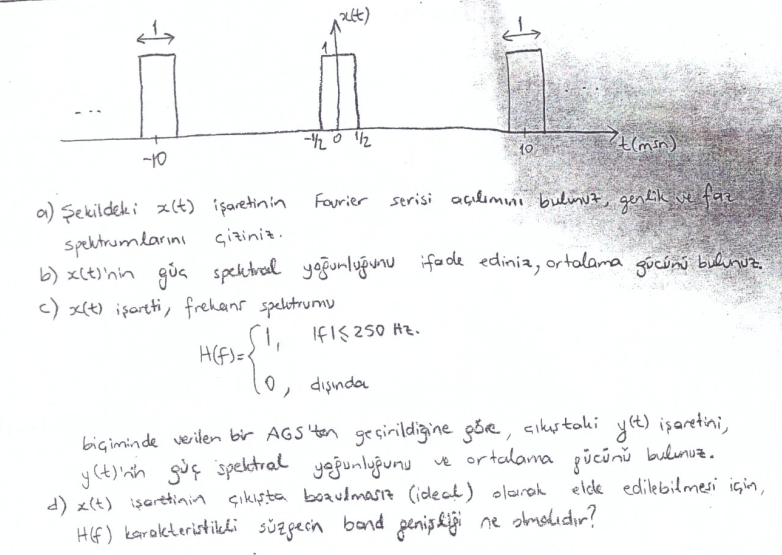 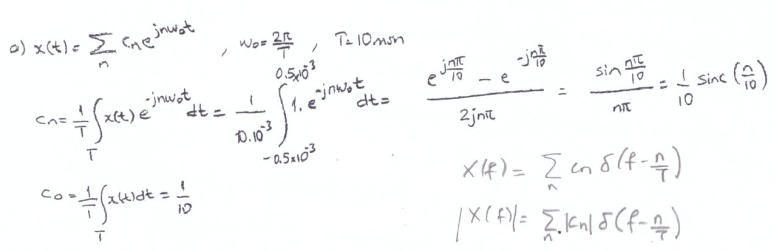 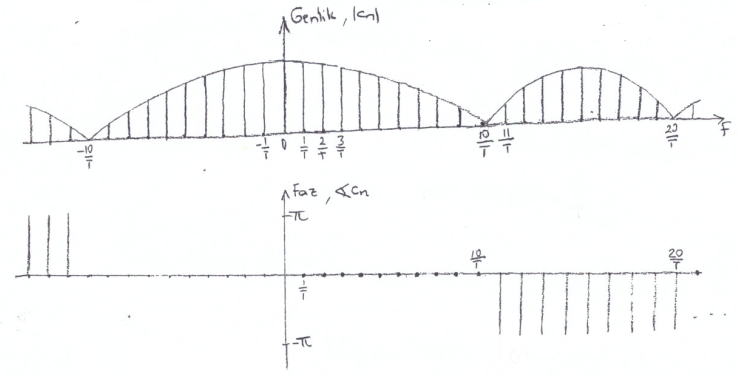 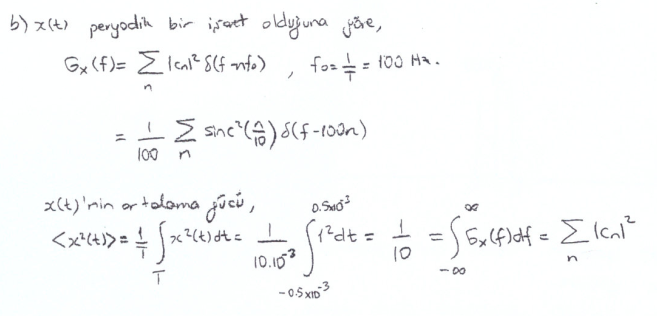 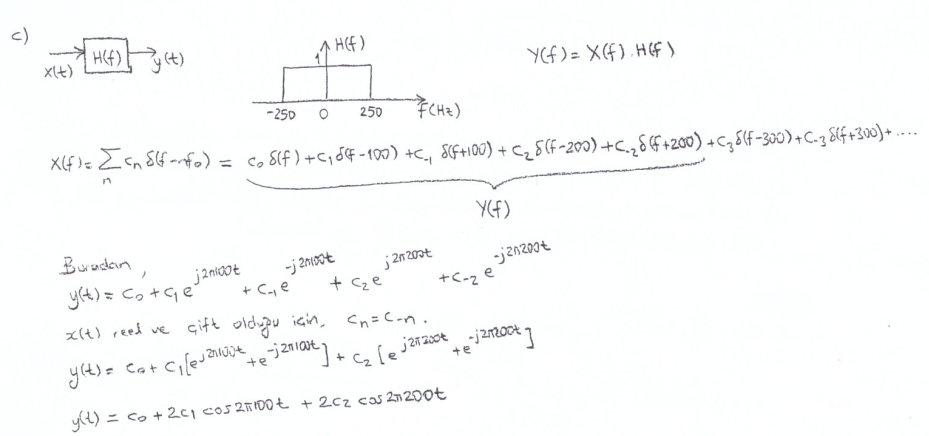 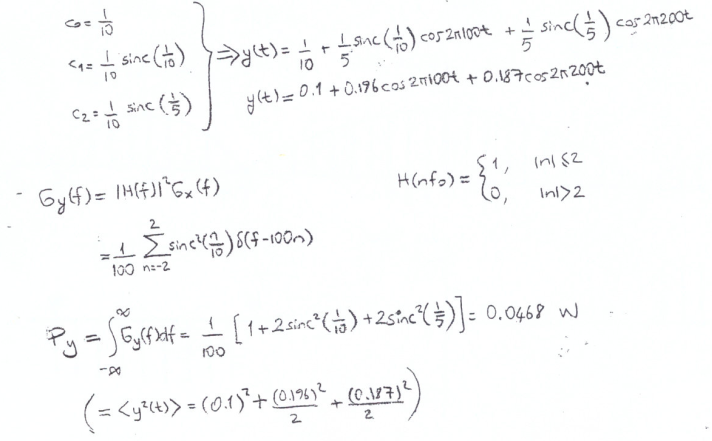 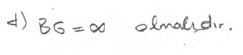 Örnek 6
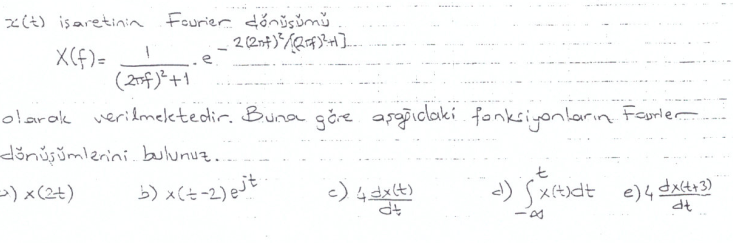 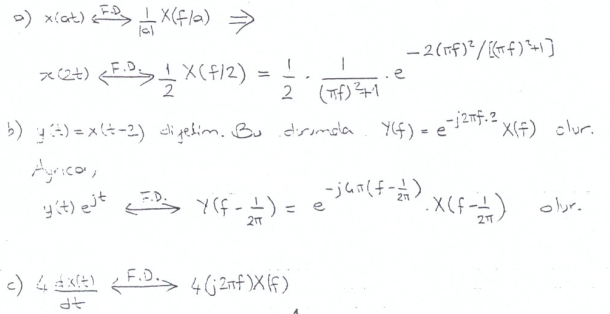 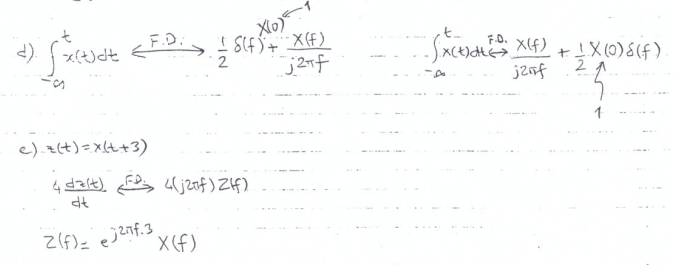 Örnek 7
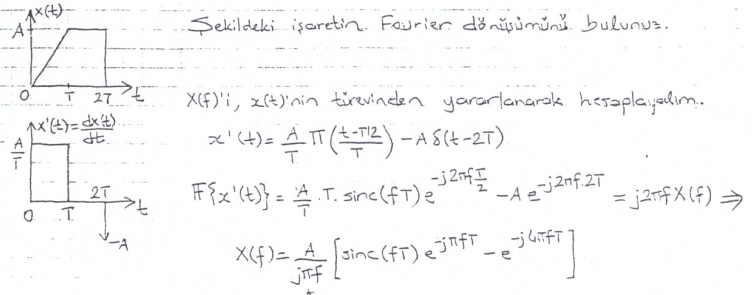 Örnek 8
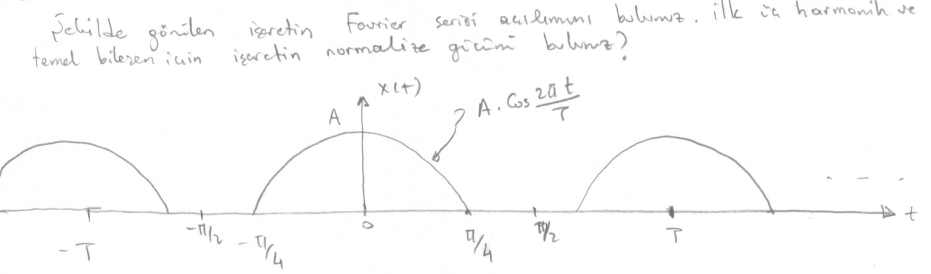 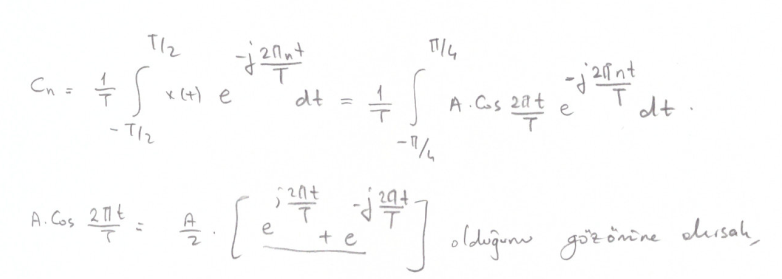 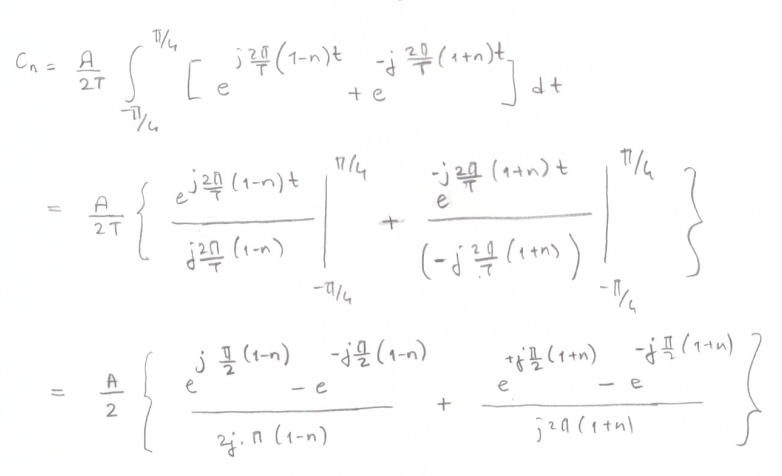 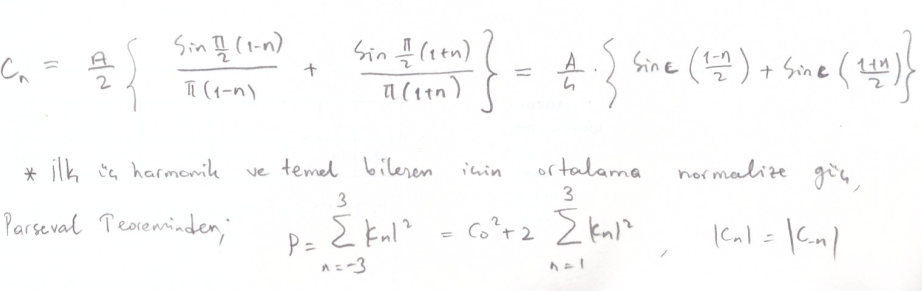 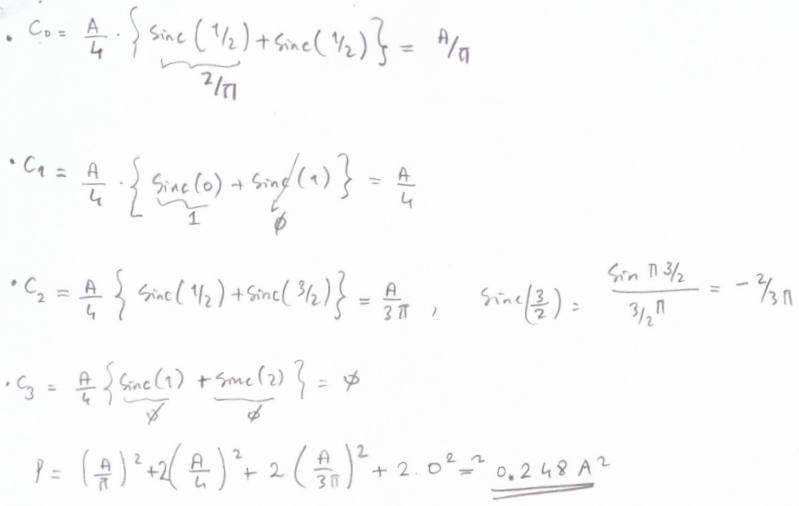 Örnek 9
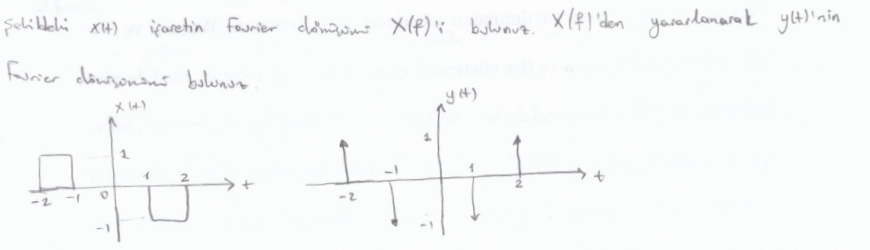 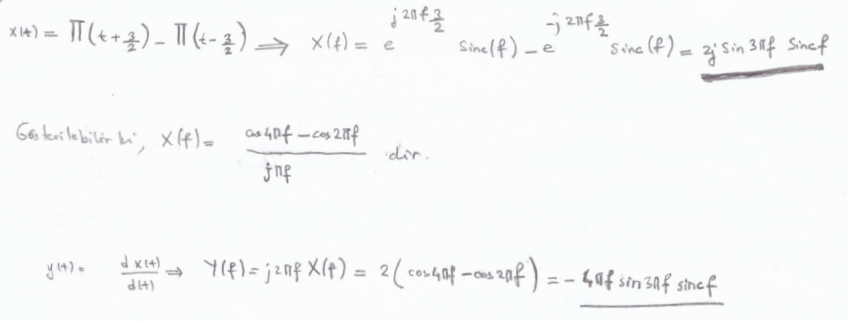 Örnek 10
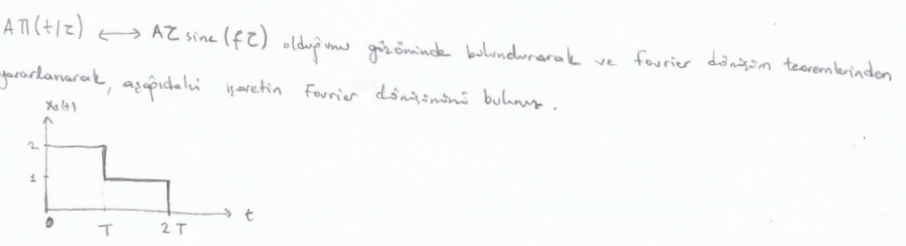 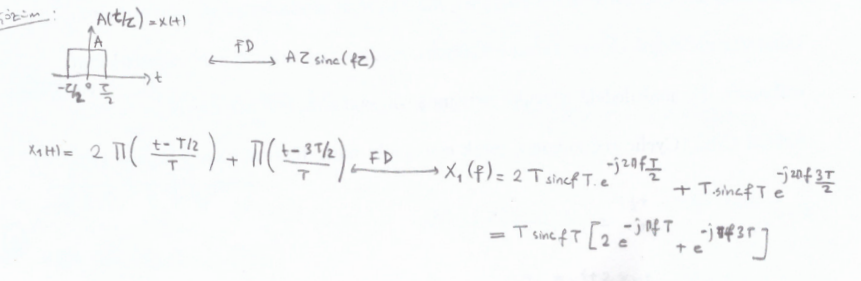